Wilton Center Master Plan- Review of Study Area
Zoning Regulations Subcommittee
January 20, 2021
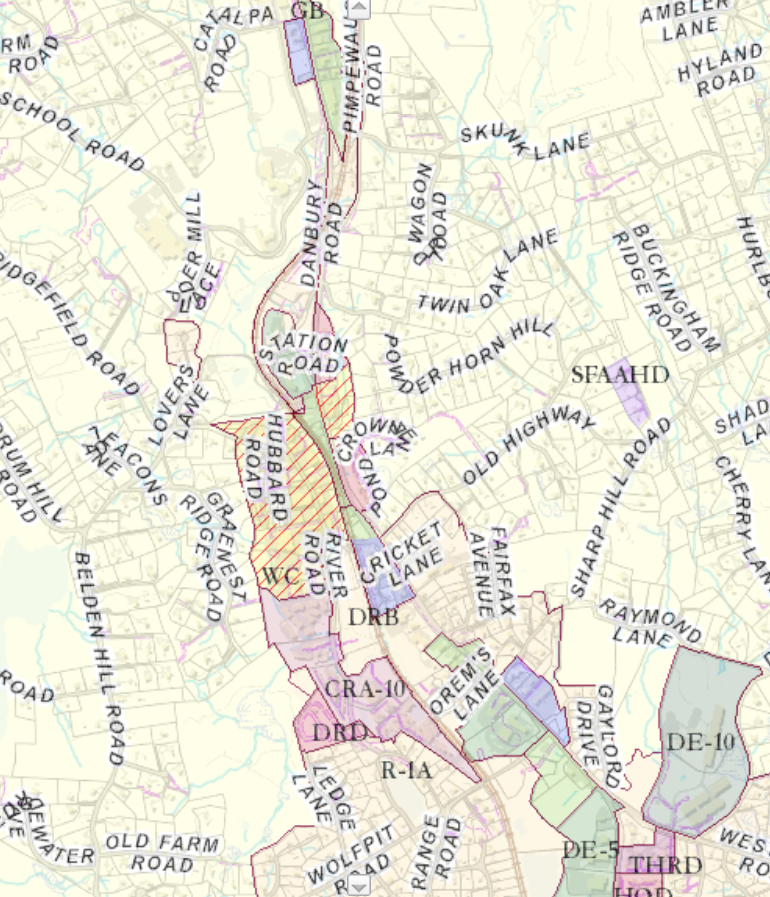 Overall Study Area – Wolfpit Road to School Road
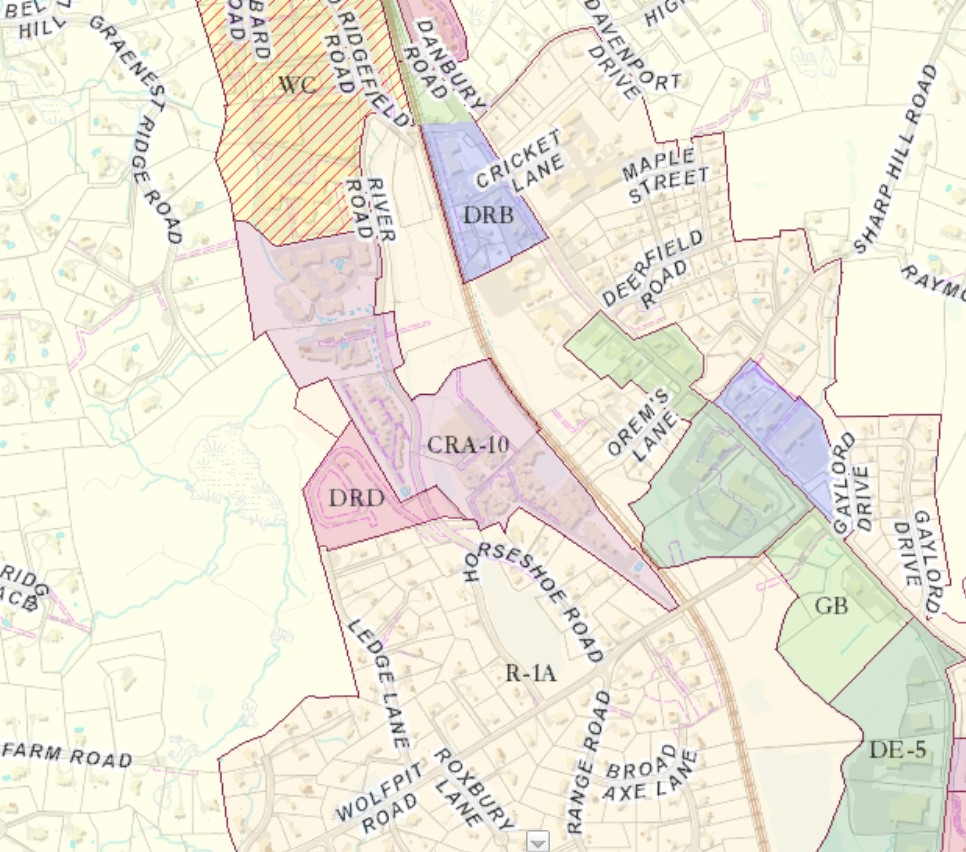 Wolfpit Road Zoning
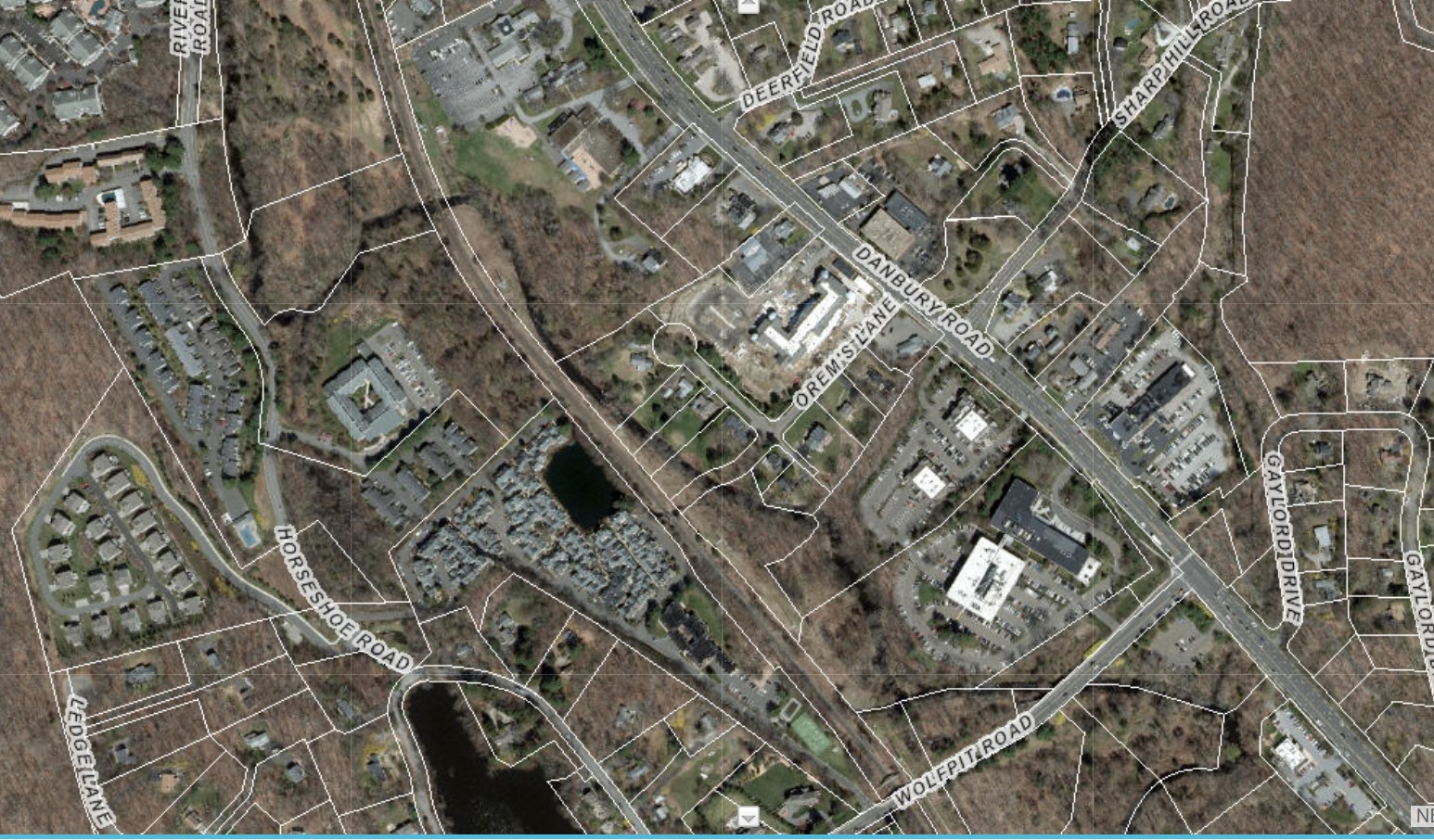 Wolfpit Road
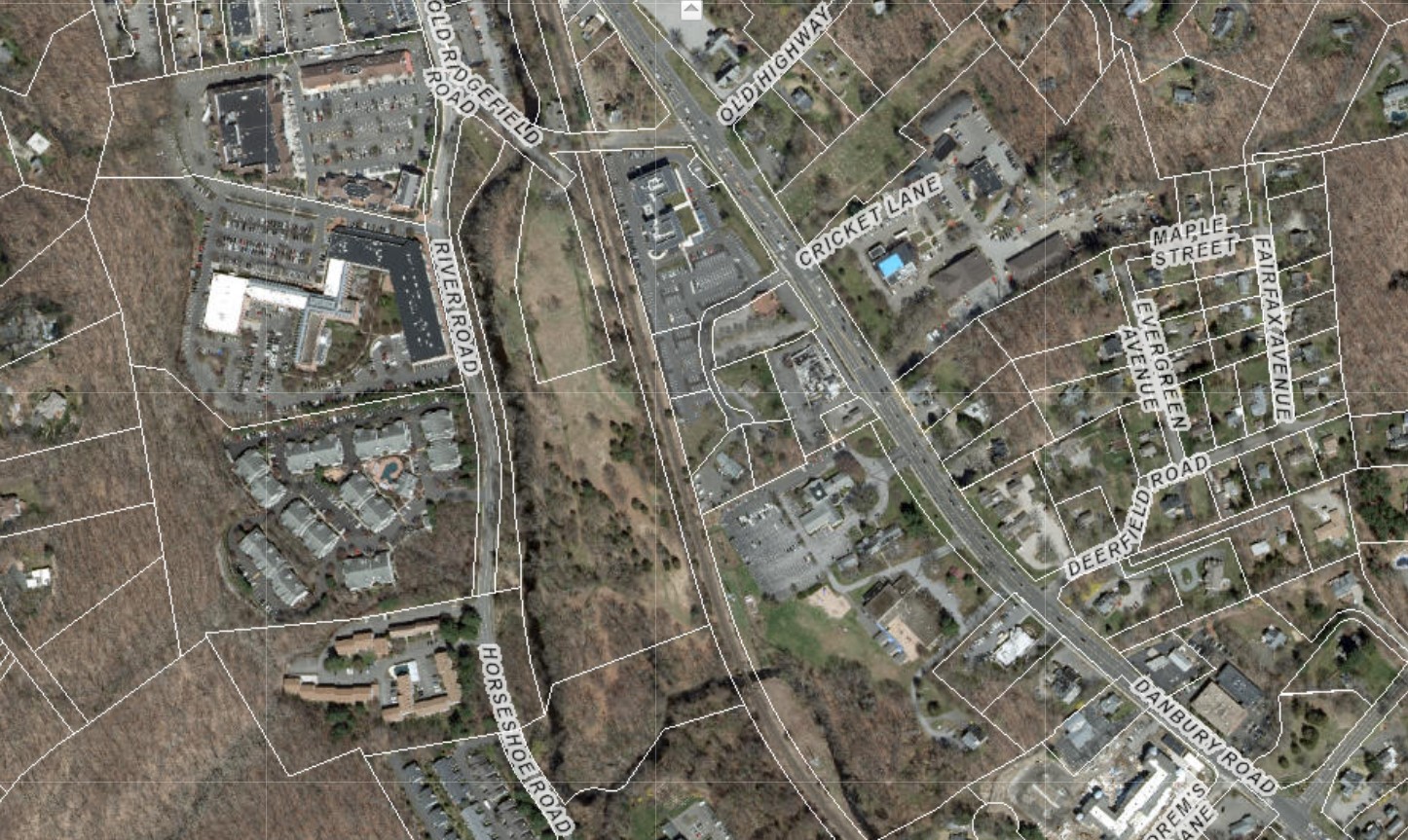 North of Wolfpit
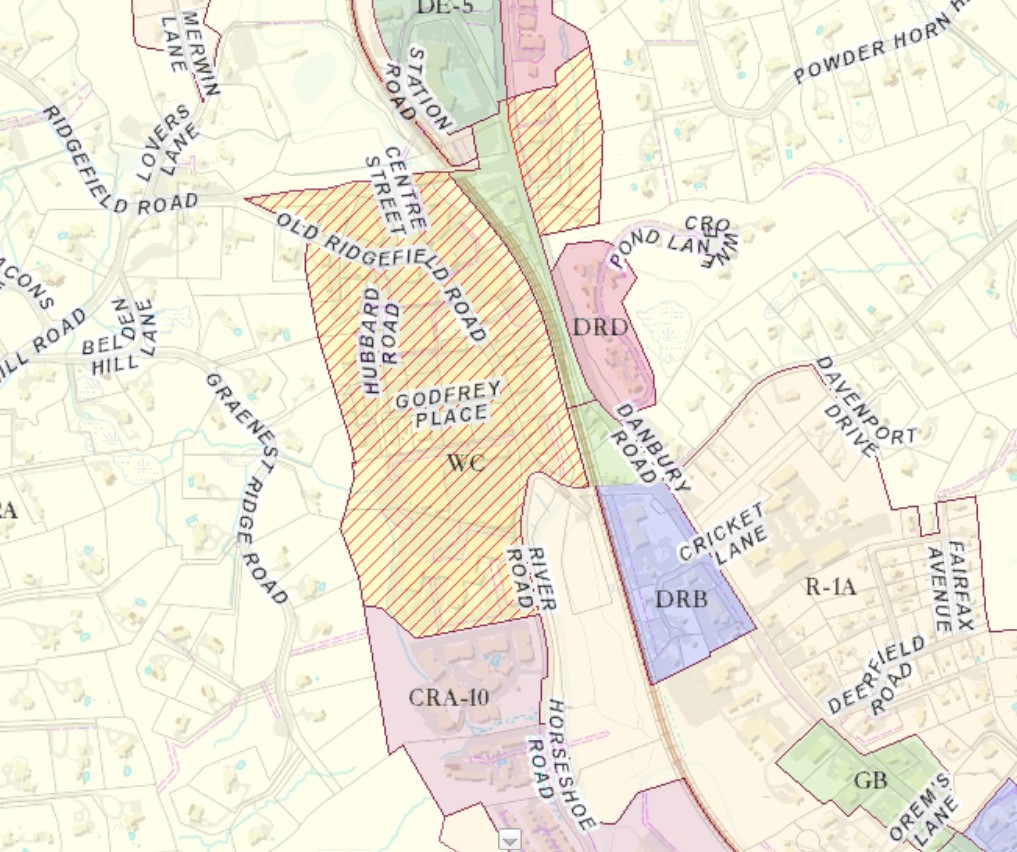 Wilton Center Zoning
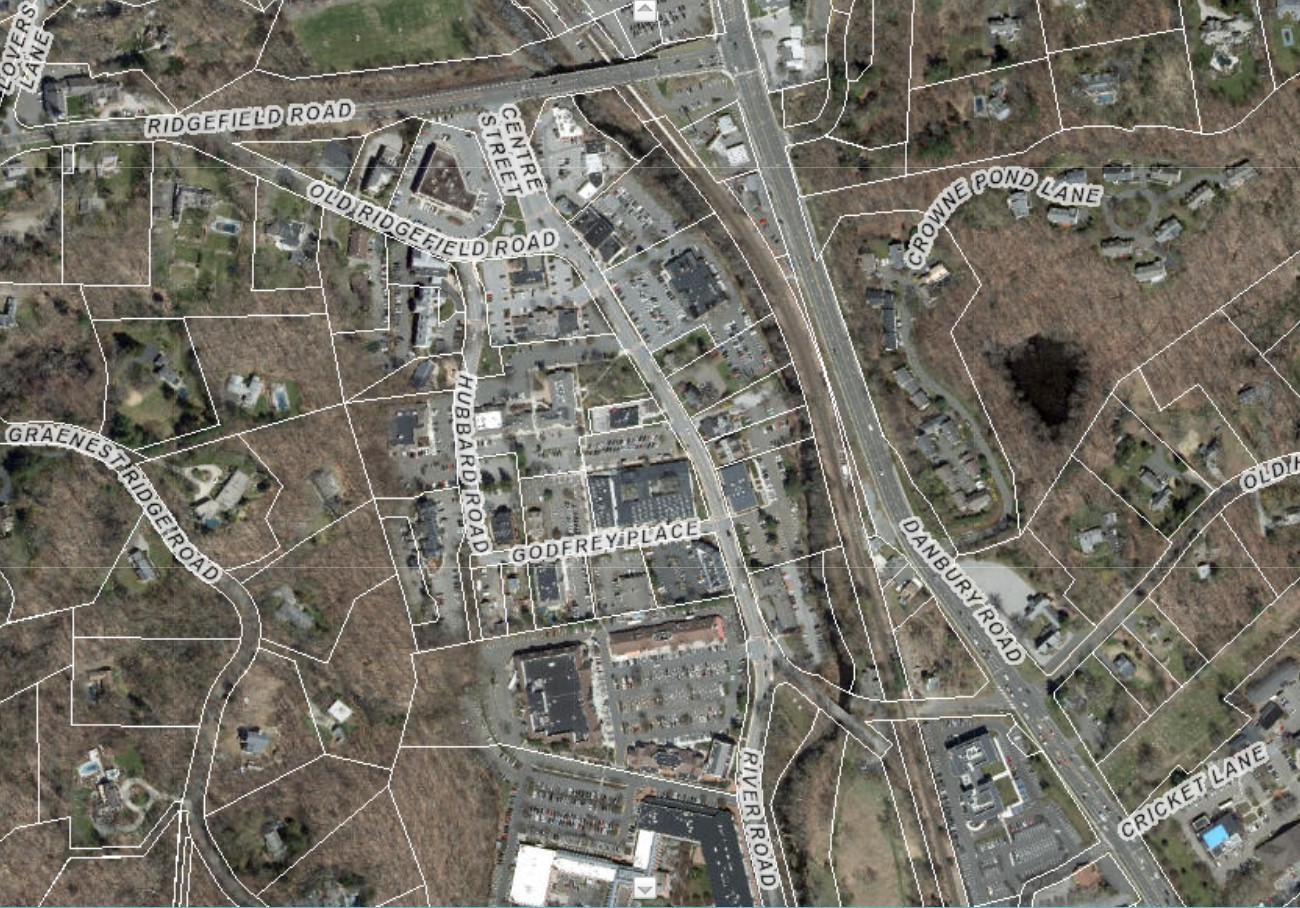 Wilton Center
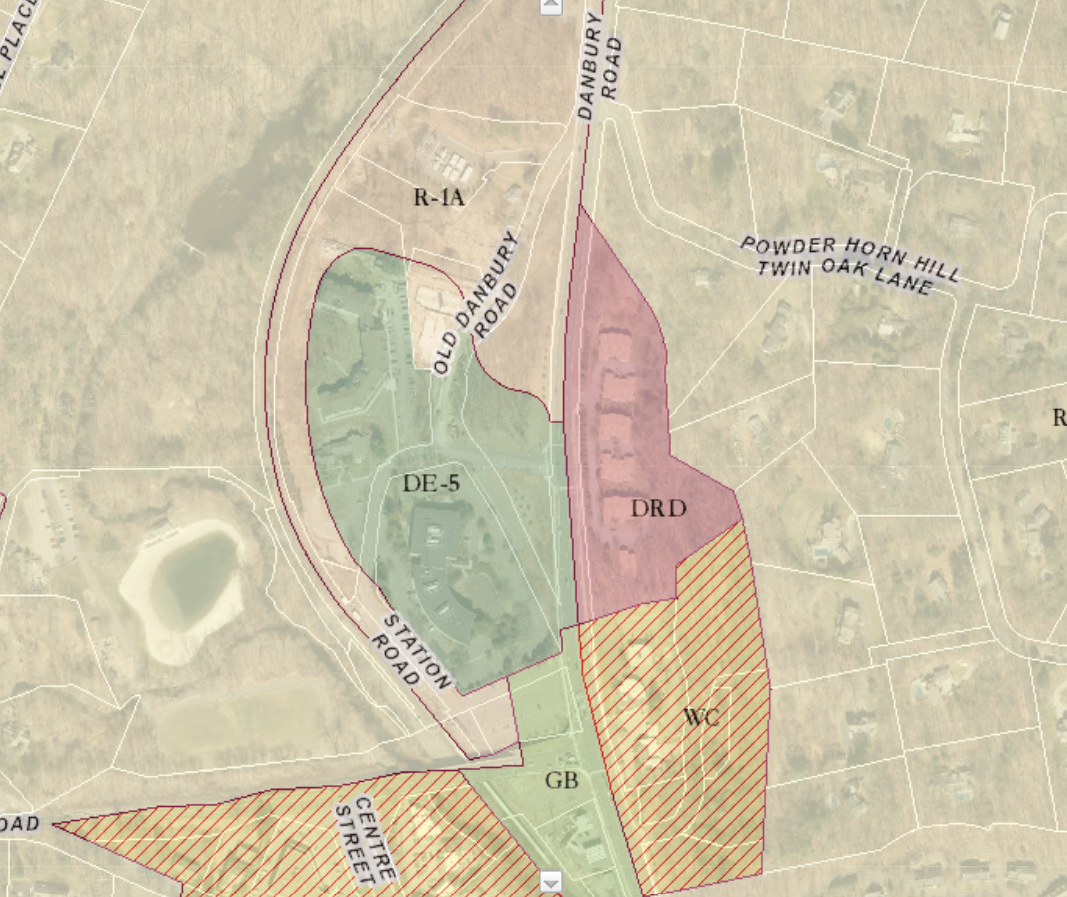 Station Road  Zoning
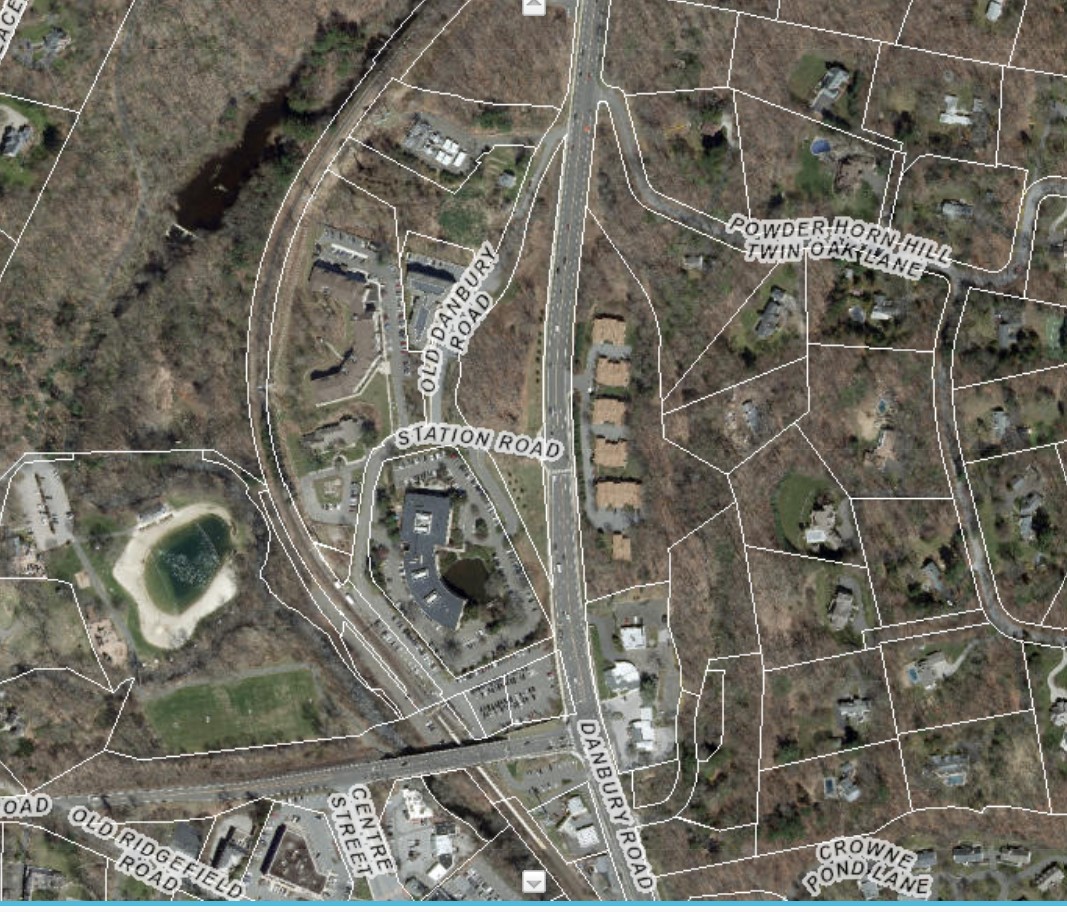 Station Road
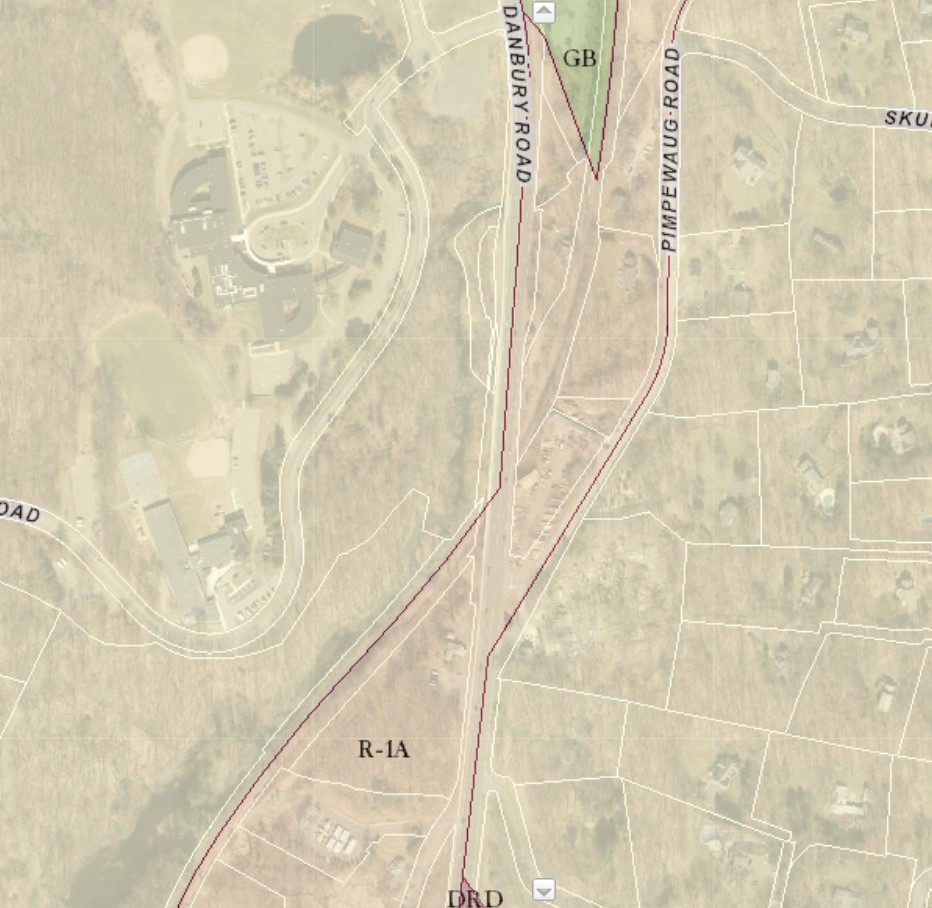 School Road Zoning
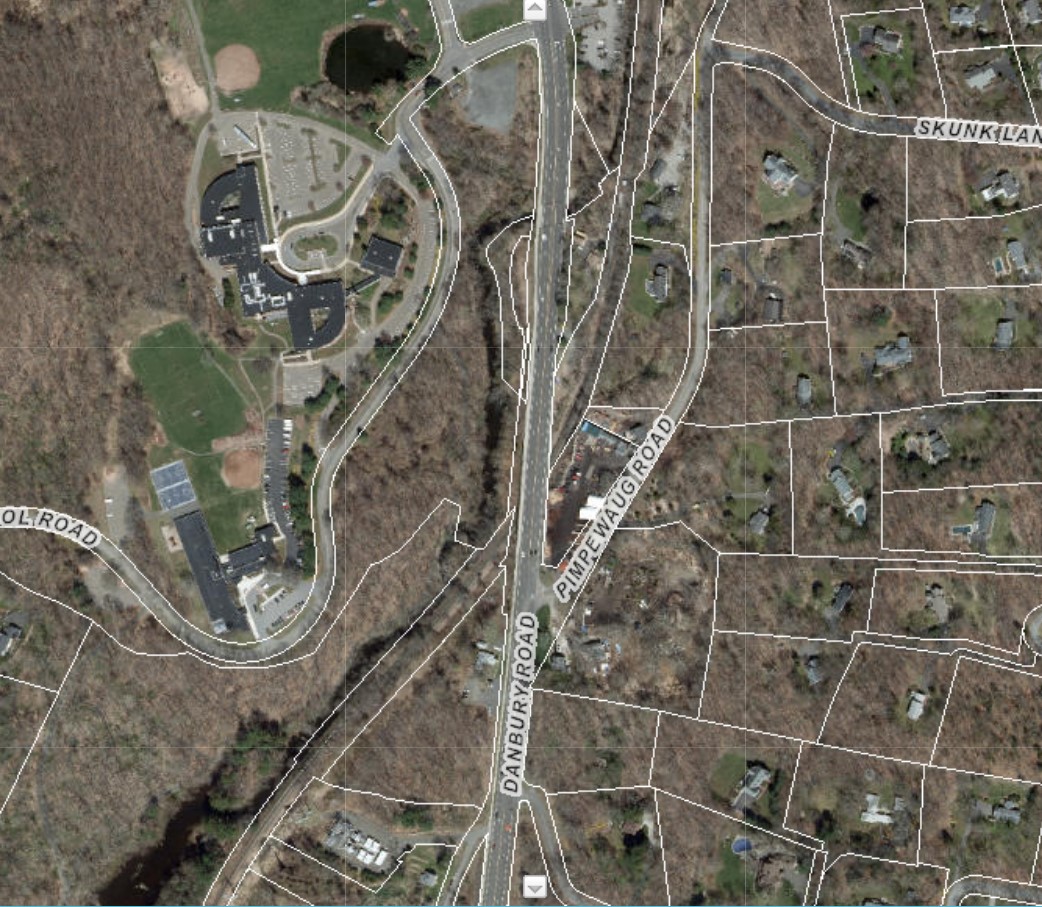 School Road